Séquence 5 – Seconde	Singularité et solidarité: BULLYINGFinal project: You made a friend on Facebook, he/she is Canadian and is about your age. He/She told you he/she is being bullied at school by one of his/her classmates (insults, threats, physical violence). You are going to send him/her a Facebook message in which you will give him/her advices to end this unbearable situation. (Give at least 2 advices and end your message with comforting words).
Séance 1






	Vidéo:
Bully adhttp://www.youtube.com/watch?v=nWJut7KQhI4
Bully gay
http://www.youtube.com/watch?v=Fwfl1IvGEnw
About the video:
Where does the scene take place ?
Who can you see ?
What happened ?
Why ?
Unit 5 – Singularité et solidaritéBullying
Video:
HW: Imagine a short dialogue between the boys that would follow what happened in the video.
[Speaker Notes: Voix passive
Present perfect]
Séance 2
Let’s act!
Act out your dialogue.


What impression do you have?
Séance 3
Images
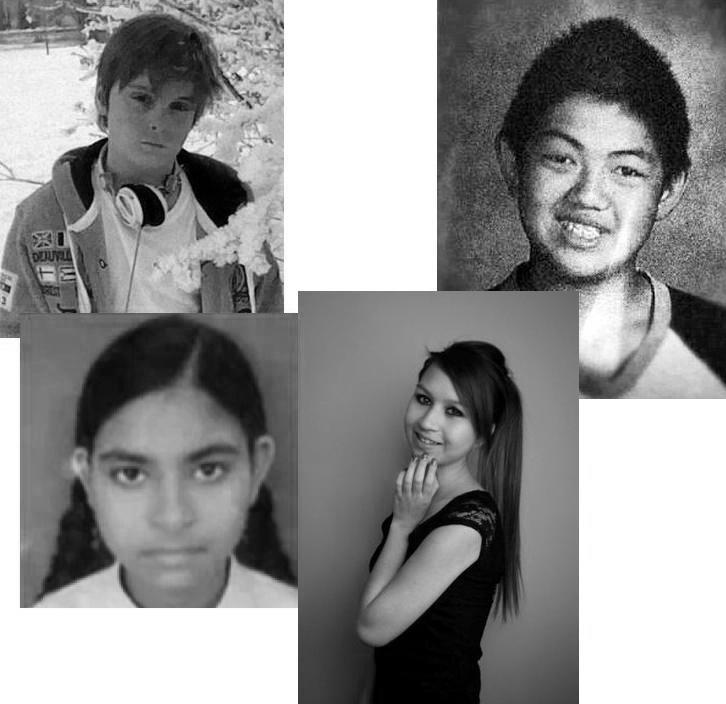 Mattéo
David
Priyanka
Amanda Todd
Texts and audio
Group 1: Amanda Todd

Group 2: David 

Group 3: Priyanka

Recap what you have read/heard for the other groups.

Now, what is the link between these people?
[Speaker Notes: Vocab: unlike; differ from; compare to; ethnic; laught at; billied; bully; tease; scapegoat; belong to…
Gram: advice (should, had better…, would rather…, ought to,…); comparison]
Let’s recap on the kids
Images:
Describe/Comment



React to their story (what is your opinion?)
Séance 4
Defining bullying Brainstorming
Bullying:
[Speaker Notes: Types?
Victims? Targets?]
Texts
What is bullying?



Types of bullying:
HW: Review your vocabulary and agumentation for your test next time (EE)
Séance 5
Test  (100 words)
Do you think teenagers are tolerant nowadays? Why? Why not?

OR

Do you think our society advocates tolerance and respect? Justify.
Séance 6 en médialangue
BA du film « Bully »divisée en 3 parties
Group 1: ‘Bully 1’

Group 2: ‘Bully 2’

Group 3: ‘Bully 3’

Watch and take notes to explain what you saw and heard (what? Who? where? When? Why?)
[Speaker Notes: Present perfect (he has been…)]
What kind of bullying did you see ?




What behavior can help ?
HW: List all the different behaviors that you think can help stop bullying. 
Review all your vocabulary for next class test!
Séance 7
Help / Advices
Videos: 
‘Walk away’ http://www.youtube.com/watch?v=_sxr9N1FQbo

Watch the video and explain what is happening? What do you think about it? What is the message?
‘Being a friend’ http://www.youtube.com/watch?v=G2lKP4KLNGk

Part 1? 
Think about the consequences of these acts?
Part 2?
Part 3?
Do you see solutions to stop bullying from happening?
[Speaker Notes: Walk Away (stop video bf the end)
Being a friend (where? What? => hypothèses (may have seen/been…)
Vocab: armful; unconsiderate]
Changing things
Videos:
HW: Review what we have done since the beginning of the unit to be prepared for your final task for next class
[Speaker Notes: TE]
Séance 8 en médialangue
Your final task
You made a friend on Facebook, he/she is Canadian and is about your age.
He/She told you he/she is being bullied at school by one of his/her classmates (insults, threats, physical violence).
You are going to send him/her a Facebook message in which you will give him/her advices to end this unbearable situation. (Give at least 2 advices and end your message with comforting words).
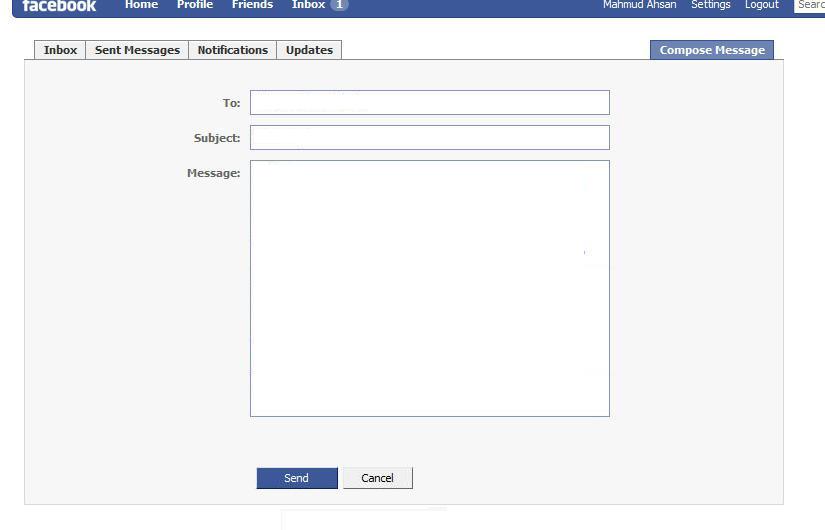